Project: IEEE P802.15 Working Group for Wireless Specialty Networks (WSN)

Submission Title: TG 15.4ab May 2023 Interim Session Meeting Slides
Date Submitted: 14 May 2023
Source: 	Philip Orlik (Mitsubishi Electric), Benjamin Rolfe (Mitsubishi Electric, BCA)
Contact: 
Voice: 	[deprecated],  E-Mail: Porlik @ merl.com	ben.rolfe @ blindcreek.com
Re: 	Japan Sub-1GHz Interest Group 
Abstract: Mixed-mode interim session closing report
Purpose:  Emulate organization, encourage participation and make further progress 
Notice:	This document has been prepared to assist the IEEE P802.15.  It is offered as a basis for discussion and is not binding on the contributing individual(s) or organization(s). The material in this document is subject to change in form and content after further study. The contributor(s) reserve(s) the right to add, amend or withdraw material contained herein.
Release:	The contributor acknowledges and accepts that this contribution becomes the property of IEEE and may be made publicly available by P802.15.
Japan Sub-1GHz Interest Group
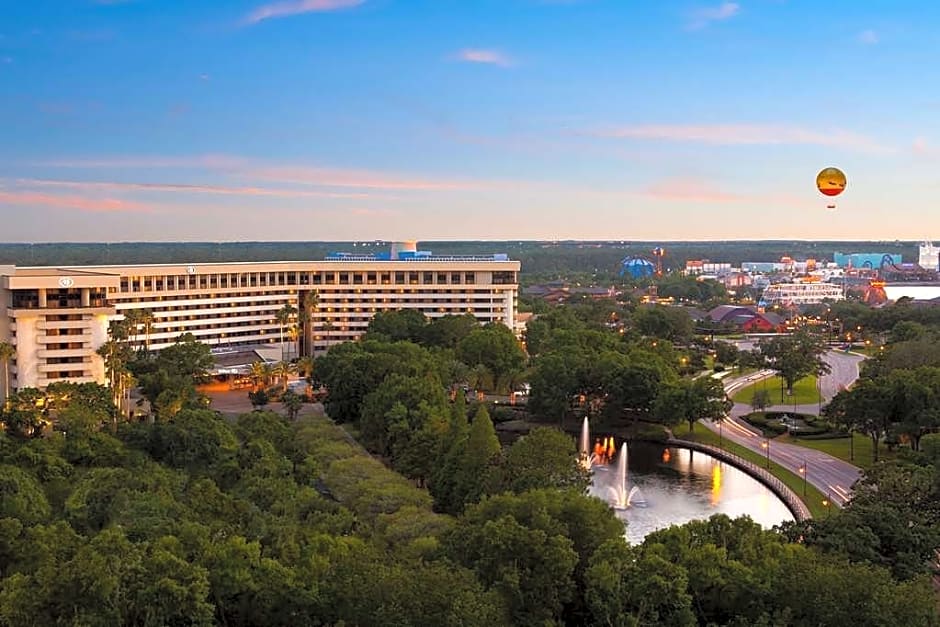 Mixed Mode Wireless Interim, May 2023
Live from Orlando FLA USA
Virtual from anywhere on earth
Slid2
Agenda
Document: 
https://mentor.ieee.org/802.15/dcn/23/15-23-0233-01-js1g-ig-js1g-may-agenda.xlsx
Slide 3
Session Objectives
Technical contributions
Refine input to TG4me
Completed and submitted to TG4me
TG4me accepted the contribution
Consider next steps
Recommendation: Request that WG19 consider addition of  new recommendations in IEEE Std 802.19.3 related to use of uspendable CSMA/CA
Slide 4
WG Motion
Per the recommendation from IG-JS1G, request that WG15 chair communicate to the WG19 chair the request that WG19 consider addition of new recommendations in IEEE Std 802.19.3 related to use of Suspendable CSMA/CA. 
Moved by: Benjamin Rolfe
Second by: Yukimasa Nagai
Slide 5
Technical Presentations
Simulation Update about CSMA Gap between IEEE 802.15.4 and Japanese Utility Standard JJ.300  
Document 15-23-0268-00
Slide 6
Thanks You!ありがとうgratias tibiKiitos
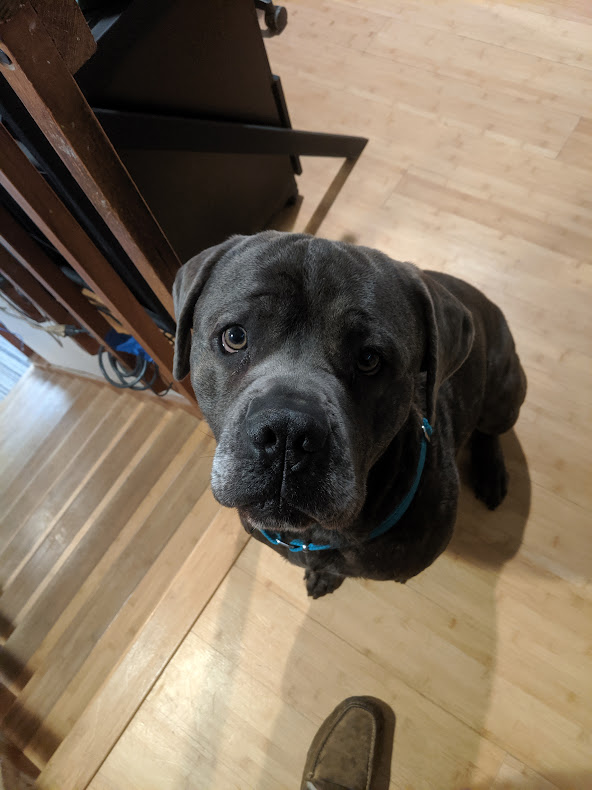 Slide 7